Estructura General
Directora General
Director General  (XX)
Directora De Operación
Director de Operación (XX)
Coordinadora de
 Oficina de Presidencia
Coordinador (XX)
Director
De Infancia y Familia (XX)
Director 
De Centros De 
Bienestar Familiar (XX)
Coordinadora
 Jurídico Institucional 
Coordinador Jurídico (XX)
Defensora
 Municipal (XX)
Coordinadora Administrativa
Coordinador Administrativo (XX)
Coordinadora Asistencia
Social y Adulto Mayor
Coordinador (XX)
Coordinadora Voluntariado 
Coordinador (XX)
Coordinador Atención a
Personas con Discapacidad
Coordinador (XX)
Clave (01) Base
Clave (XX) Confianza
Clave (HAS) Honorarios asimilables a sueldos
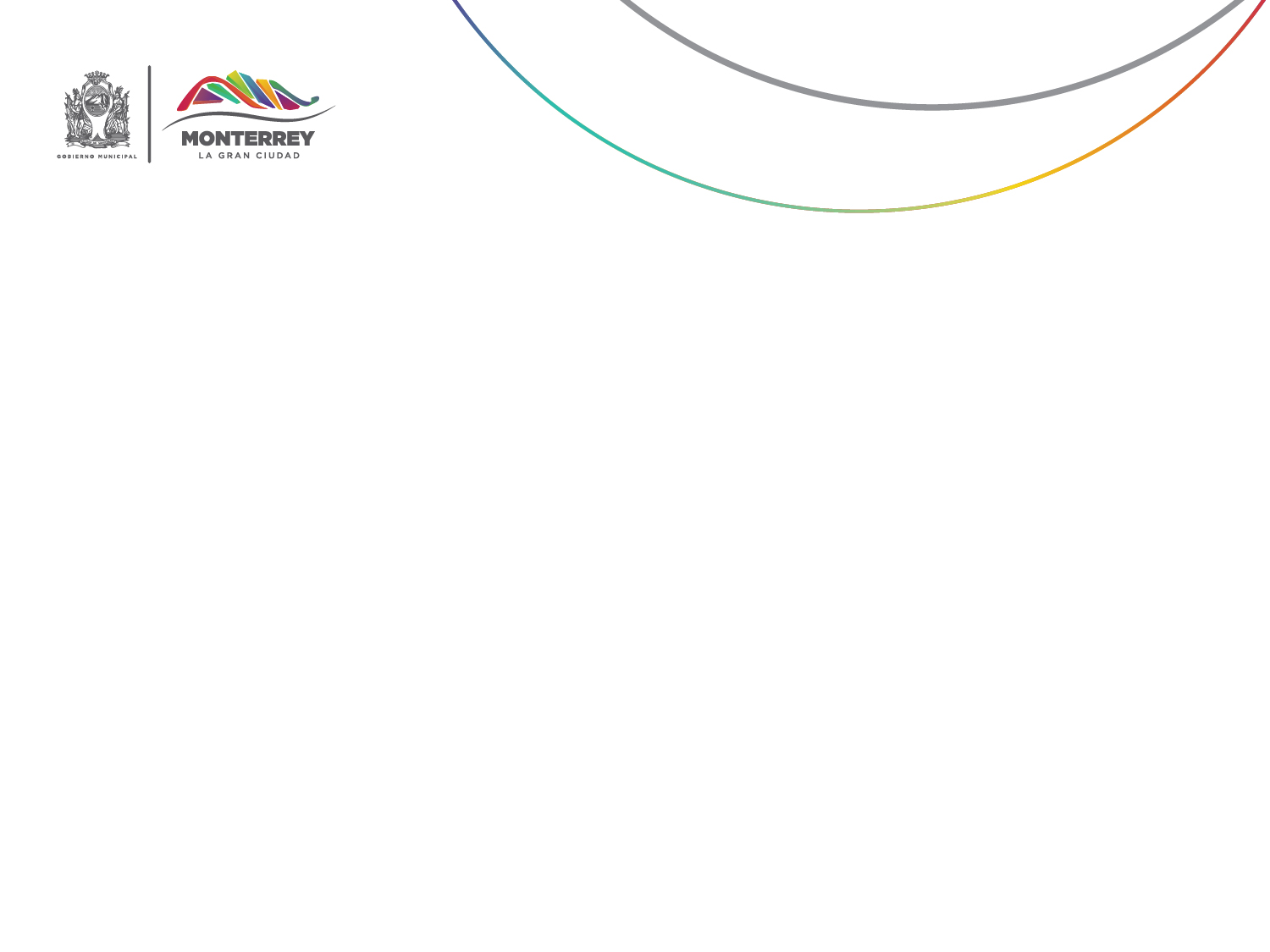 Sistema para el Desarrollo Integral de la Familia
Al Sistema para el Desarrollo Integral de la familia le competen las siguientes atribuciones y responsabilidades en términos de los artículos 112 al 117 del Reglamento de la Administración Pública del Municipio de Monterrey:
Artículo 112. El Sistema para el Desarrollo Integral de la Familia del Municipio de Monterrey tiene como misión el bienestar familiar a través de la promoción y prestación de servicios de asistencia social y protección de derechos de los habitantes del Municipio, mediante un conjunto de acciones tendientes a modificar y mejorar las circunstancias de carácter social que impidan el desarrollo integral del individuo, así como la protección física, mental y social de personas en estado de vulnerabilidad, hasta lograr su inclusión a una vida plena y productiva, así como las demás que establecen las disposiciones legales aplicables. 
El Sistema se integra con la interrelación de políticas públicas en materia de asistencia social de la Dirección General y las dependencias y entidades de la Administración Pública Municipal, formando parte de los Sistemas Estatal y Nacional para el Desarrollo Integral de la Familia y por las personas físicas o morales de los sectores social y privado que presten servicios de asistencia social.

Artículo 113. Son facultades y obligaciones del Director General del Sistema para el Desarrollo Integral de la Familia:
 I. Dirigir el funcionamiento del Sistema para el Desarrollo Integral de la Familia con sujeción a la normativa aplicable;
II. Promover la perspectiva familiar y comunitaria en las actividades realizadas;
III. Coordinar las acciones orientadas a impulsar la prestación de servicios de asistencia social;
IV. Coordinar el Sistema Municipal de Protección Integral de los Derechos de las Niñas, Niños y Adolescentes;
V. Expedir constancia de acreditación de actividades de asistencia social dirigida a la población vulnerable, en coordinación con las instancias competentes, pudiendo realizar las visitas que sean necesarias para acreditar las actividades asistenciales; 
VI. Presentar cada tres meses al Presidente Municipal un informe del desempeño de las actividades, las metas propuestas y resultados alcanzados;
VII. Apoyar el Sistema para el Desarrollo Integral de la Familia y de la Comunidad del Municipio;
VIII. Realizar estudios e investigaciones sobre los problemas de la familia con el fin de ejecutar acciones tendientes a lograr que sus miembros se desenvuelvan en un ambiente que propicie su pleno desarrollo integral, mejorando su calidad de vida;
IX. Proporcionar a la comunidad en general servicios de asistencia social y de estancias infantiles de la dependencia;
X. Colaborar con las demás autoridades municipales a dar atención y apoyo a las víctimas de desastre; así como la habilitación de albergues temporales en caso de ser necesario;
XI. Realizar programas preventivos, educativos y formativos para combatir la desintegración familiar, el pandillerismo, la drogadicción, el alcoholismo y demás conductas antisociales o que dañen la salud de la persona;
XII. Establecer programas de apoyo médico, jurídico y psicológico a las víctimas de abuso sexual, violencia familiar o maltrato; incluyendo en su caso a los sujetos generadores de la violencia familiar;
Loma Redonda #1500 Colonia Loma Larga     Teléfono: 51 02 86 00
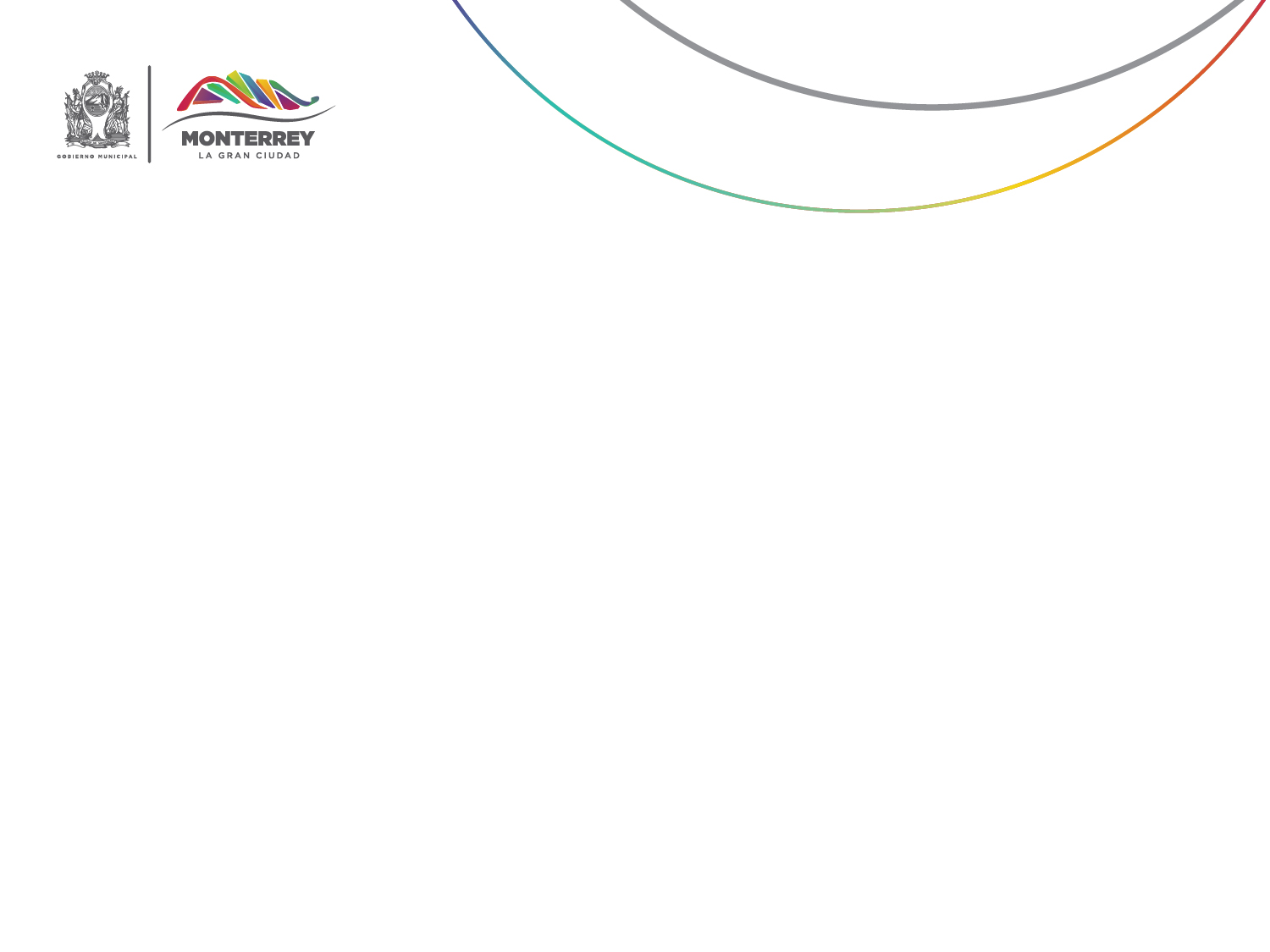 Sistema para el Desarrollo Integral de la Familia
Al Sistema para el Desarrollo Integral de la familia le competen las siguientes atribuciones y responsabilidades en términos de los artículos 112 al 117 del Reglamento de la Administración Pública del Municipio de Monterrey:
XIII. Coadyuvar con los habitantes de escasos recursos con la prestación de servicios funerarios;
XIV. Coordinarse con las diversas instancias asistenciales del Gobierno del Estado y Federal para llevar a las personas de escasos recursos los beneficios de los programas sociales que tiendan a dotarlos de la alimentación elemental;
XV. Coordinarse con autoridades federales, estatales y municipales, así como con Organismos no Gubernamentales para hacer llegar los beneficios de los diversos programas implementados por la Dirección General para el Sistema para el Desarrollo Integral de la Familia;
XVI. Dar seguimiento a los programas para la incorporación y desarrollo de las personas con discapacidad, así como los propios del Municipio;
XVII. Promover y desarrollar programas que involucren a diversos organismos, asociaciones civiles y sociedad en general cuyo objetivo sea brindar más beneficios a las personas más vulnerables;
XVIII. Impulsar el sano crecimiento físico, mental y social de la niñez, mediante programas que tiendan a elevar sus condiciones de salud y nutrición;
XIX. Establecer programas tendientes a evitar, prevenir y sancionar el maltrato de los menores, proporcionándoles atención, cuidado y vigilancia;
XX. Prestar servicios de orientación jurídica, psicológica y social a menores, adultos mayores, mujeres, personas con discapacidad y en general a las personas de escasos recursos;
XXI. Operar establecimientos que presten servicios de asistencia social en beneficio de menores, personas adultas mayores y en general a cualquier persona con discapacidad;
XXII. Fomentar la organización de grupos de promotores voluntarios y coordinar sus acciones, orientando su participación en los programas del Sistema Municipal para el Desarrollo Integral de la Familia;
XXIII. Establecer y dar seguimiento a los programas tendientes a prevenir y atender las causas y efectos de la violencia familiar;
XXIV. Brindar atención psicológica a los menores u otros incapaces sujetos a violencia familiar así como a los abandonados y en general a quienes requieran de este apoyo, incluyendo en su caso a los sujetos generadores de violencia familiar, y;
XXV. Las que le ordene el Presidente Municipal y demás que las leyes, reglamentos municipales y otras disposiciones normativas le encomienden. 

Artículo 114. Para el despacho y cumplimiento de los asuntos de su competencia, el Director General del Sistema para el Desarrollo Integral de la Familia, se auxiliará con las Direcciones: Operación, Centros de Bienestar Familiar, y de Infancia y Familia, así como de las Coordinaciones y Jefaturas de Departamento necesarias para el correcto funcionamiento de la Secretaría.
Loma Redonda #1500 Colonia Loma Larga     Teléfono: 51 02 86 00
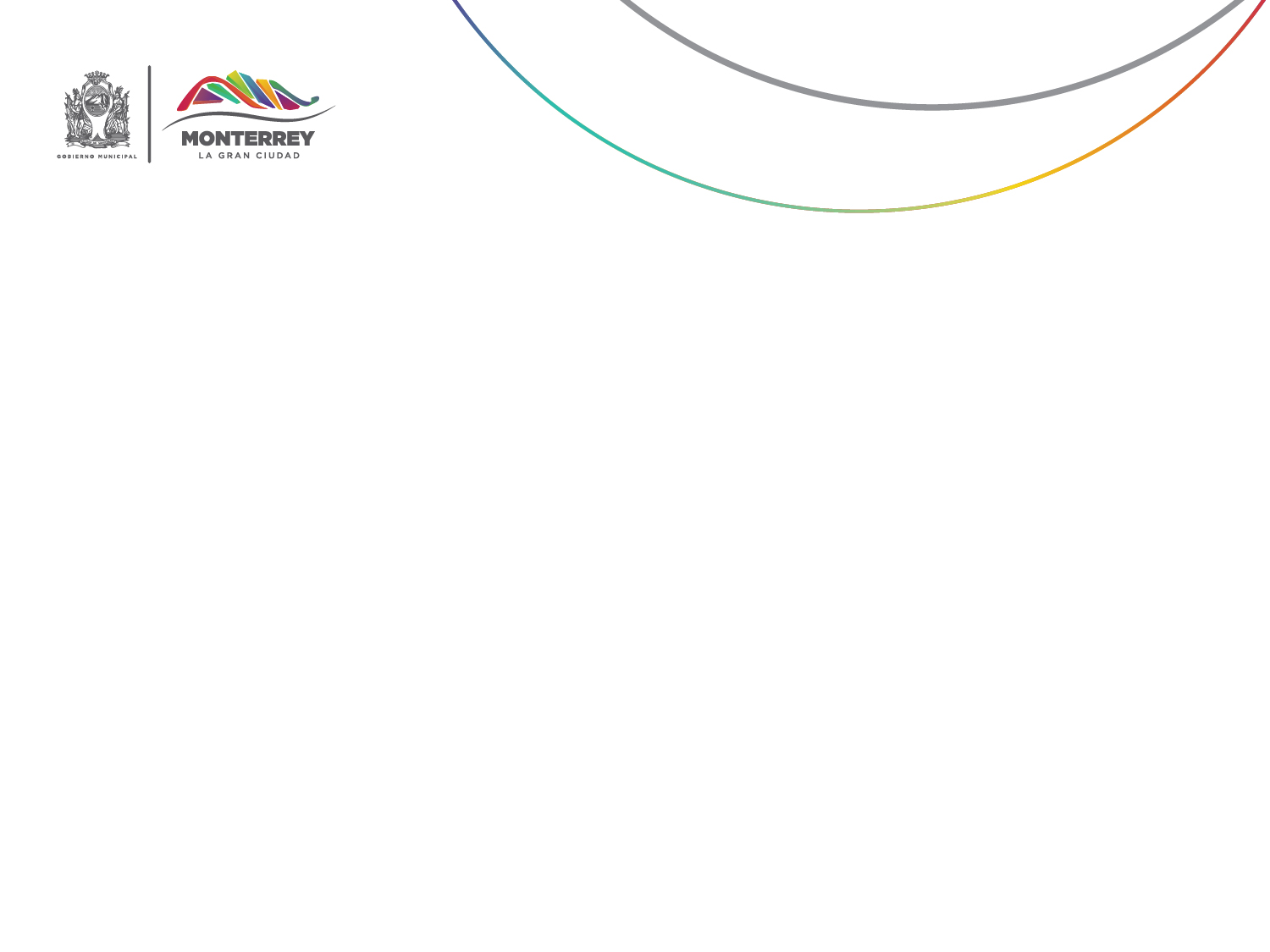 Sistema para el Desarrollo Integral de la Familia
Al Sistema para el Desarrollo Integral de la familia le competen las siguientes atribuciones y responsabilidades en términos de los artículos 112 al 117 del Reglamento de la Administración Pública del Municipio de Monterrey:
Artículo 115. La Dirección de Operación del Sistema para el Desarrollo Integral de la Familia tendrá a su cargo las siguientes atribuciones:
 
I. Promover y operar esquemas de enlace y apoyo a la función administrativa del Sistema para el Desarrollo Integral de la Familia, en cuanto a la vinculación de la Dirección General con sus Unidades Administrativas;
II. Dar seguimiento a los compromisos institucionales del Sistema para el Desarrollo Integral de la Familia con entidades federativas, Municipios y los sectores público, social y privado, en coordinación con las Unidades Administrativas responsables de su ejecución;
III. Diseñar y ejecutar proyectos, programas y acciones para el fortalecimiento del Sistema para el Desarrollo Integral de la Familia;
IV. Establecer los vínculos con las Organizaciones de la Sociedad Civil para lograr sinergias en beneficio de la población sujeta de asistencia social; 
V. Conceder audiencia o en su caso coordinar y gestionar para su atención las diversas peticiones que requieran de una atención ciudadana y que sean encomendadas por la Dirección General; 
VI. Apoyar al Director General en el análisis, elaboración y ejecución de políticas y proyectos de desarrollo institucional;
XI. Operar un sistema de información estadística que sirva de apoyo para la planeación, evaluación y toma de decisiones. Ser depositario de la información estadística oficial de su compilación, validación y divulgación, y;
XII. Las que le ordene el Director General y demás que las leyes, reglamentos municipales y otras disposiciones normativas le encomienden. 

Artículo 116. La Dirección de Centros de Bienestar Familiar del Sistema para el Desarrollo Integral de la Familia tendrá a su cargo las siguientes atribuciones:
 
I. Promover la interacción comunitaria a través del fortalecimiento familiar;
II. Articular las acciones de los centros de bienestar familiar;
III. Brindar cursos, talleres y actividades que estimulen el desarrollo integral de las personas;
IV. Realizar acciones dirigidas a impulsar a la familia como espacio para el liderazgo y el desarrollo emprendedor a través de las siguientes acentuaciones: Deportivas, culturales, académicas y sociales que sean autosustentables; 
V. Crear los Comités Ciudadanos en cada Centro de Bienestar Familiar para su adecuado funcionamiento;
VI. Colaborar con la entrega directa de apoyos alimentarios a la población vulnerable;
VII. Promover la participación de los ciudadanos en los centros de su adscripción, y;
VIII. Las que le ordene el Director General y demás que las leyes, reglamentos municipales y otras disposiciones normativas le encomienden.
Loma Redonda #1500 Colonia Loma Larga     Teléfono: 51 02 86 00
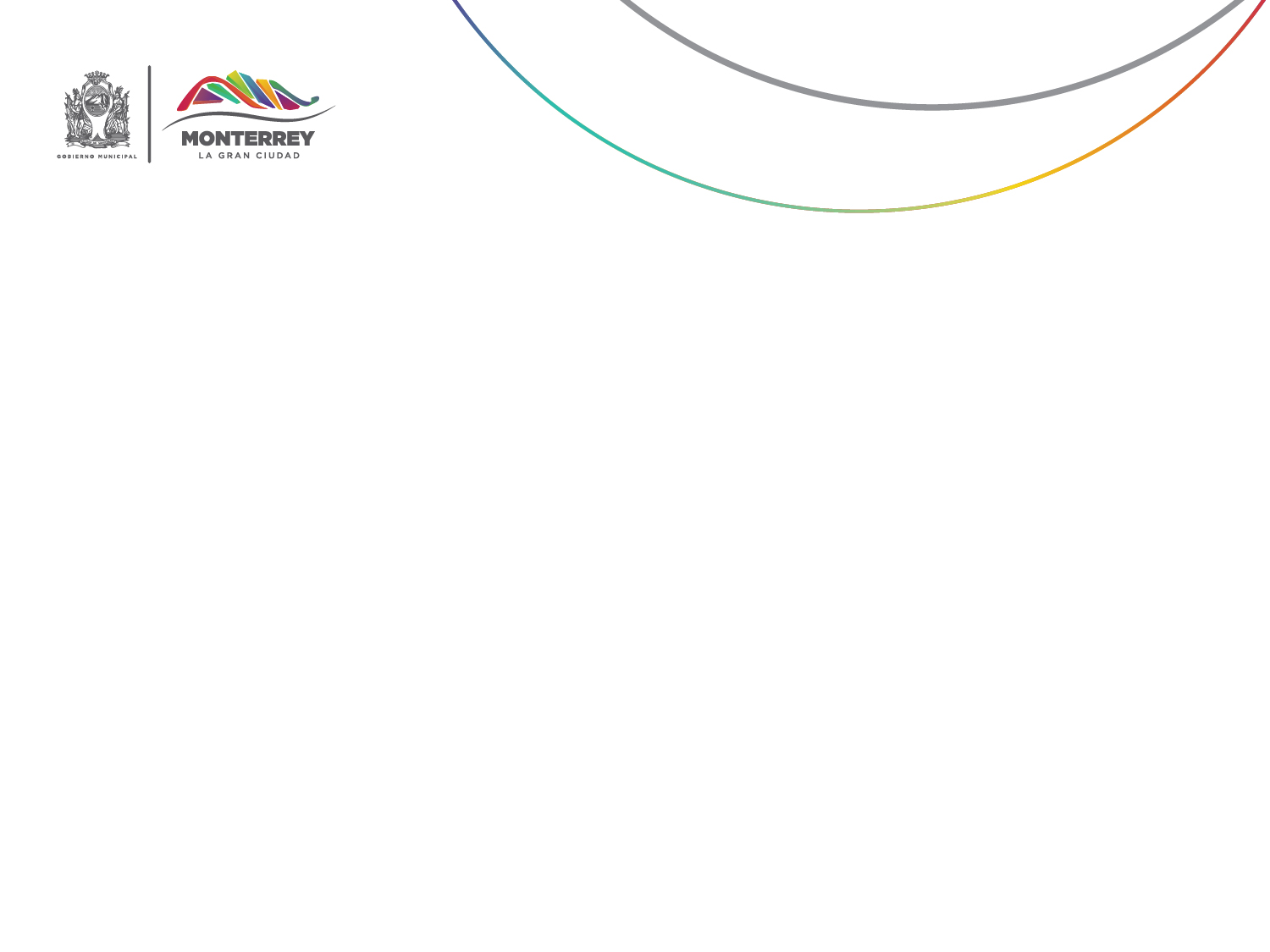 Sistema para el Desarrollo Integral de la Familia
Al Sistema para el Desarrollo Integral de la familia le competen las siguientes atribuciones y responsabilidades en términos de los artículos 112 al 117 del Reglamento de la Administración Pública del Municipio de Monterrey:
Art. 117. La Dirección de Infancia y Familia del Sistema para el Desarrollo Integral de la Familia tendrá a su cargo las siguientes atribuciones:
 
I. Ejecutar programas, acciones y proyectos para la integración social de la familia y la comunidad en condiciones de riesgo, que les permita afrontar su problemática, con énfasis en la participación y organización comunitaria;
II. Proponer y ejecutar acciones y programas de prevención de problemáticas y violencia intrafamiliar, mediante la detección temprana de casos que permita una eficiente canalización;
III. Diseñar e implementar programas preventivos, orientados a la superación personal de niñas, niños, adolescentes y jóvenes en situaciones de riesgo;
IV. Formular diagnósticos, estudios e investigaciones en materia de integración social, para la detección de necesidades de los sectores marginados y de escasos recursos de la comunidad; 
V. Ejecutar, coordinar y llevar el seguimiento de programas para la protección a los niños, niñas y adolescentes privados del cuidado parental, orientados a la reintegración al entorno familiar de origen, o en su caso, a la familia extensa, solidaria o adoptiva;
VI. Implementar políticas de fortalecimiento familiar dirigido a las familias vulnerables para impulsar la parentalidad asistida y responsable;
VII. Prestar servicios de atención, cuidado y desarrollo integral infantil a través de los Centros de Atención Infantil, y a los hijos de familias trabajadoras en situación de vulnerabilidad socioeconómica;
VIII. Instrumentar programas de prevención del maltrato a niñas, niños y adolescentes;
IX. Recibir, atender y en su caso canalizar, quejas y denuncias por violaciones de derechos de niñas, niños y adolescentes;
X. Establecer programas de apoyo jurídico y psicológico a los padres de familia que hayan vulnerado los derechos de sus hijos menores de edad; 
XI. Ser enlace entre niñas, niños y adolescentes y las autoridades estatales y federales;
XII. Implementar la solución pacífica de conflictos en el ámbito familiar;
XIII. Diseñar programas de acompañamiento para la convivencia entre niñas, niños y adolescentes con sus ascendientes, derivada de una resolución administrativa o judicial;
XIV. Llevar a cabo procedimientos de adopción y de acogimiento familiar, así como su seguimiento;
XV. Realizar las valoraciones necesarias y otorgar el Certificado de Idoneidad para Adopción y el Certificado de Idoneidad para Acogimiento Familiar, y;
XVI. Las que le ordene el Director General y demás que las leyes, reglamentos municipales y otras disposiciones normativas le encomienden.
Loma Redonda #1500 Colonia Loma Larga     Teléfono: 51 02 86 00
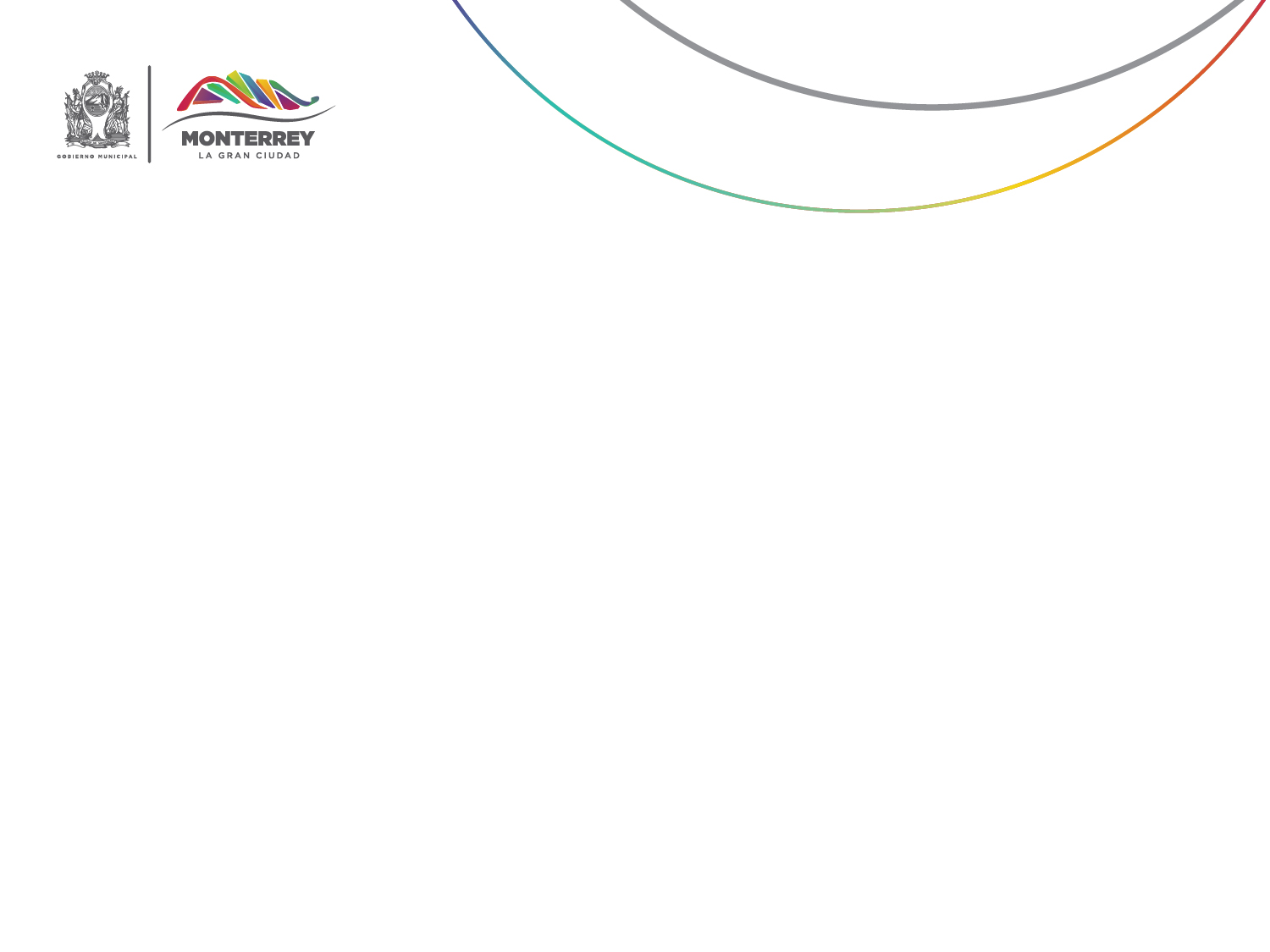 Sistema para el Desarrollo Integral de la Familia
A la Dirección General del Desarrollo Integral de la Familia le competen las siguientes atribuciones y responsabilidades en términos de los artículos 5 al 16 del Reglamento Interior de DIF Monterrey, las cuales se llevan a cabo por las áreas competentes respectivas según se describe a continuación:
Artículo 5.- El DIF tendrá los siguientes objetivos:
I. Apoyar el desarrollo integral de la familia y de la comunidad del municipio.
II. Impulsar el sano crecimiento físico y mental de la niñez;
III. Solicitar, fomentar y promover apoyos de las personas físicas y morales públicas o privadas cuyo objeto sea la prestación de servicios de asistencia social;
IV. Participar, en el ámbito de competencia de la dirección, en la coordinación de acciones que realicen los diferentes sectores en beneficio de la población afectada por contingencias o desastres naturales;
V. Procurar el bienestar y el desarrollo de la comunidad, creando mejores condiciones de vida para las familias;
VI. Coordinar las actividades que en materia de asistencia social, realicen las dependencias y entidades municipales; y
VII. Las demás que le concedan otros ordenamientos legales.
 
Artículo 6.- El DIF para el despacho de los asuntos de su competencia, se auxiliará con la siguiente estructura:
I. Presidenta del DIF.
II. Dirección general;
III. Subdirección de administración;
IV. Subdirección de asistencia social y de la tercera edad;
V. Subdirección de integración social;
VI. Subdirección de la mujer y la familia;
VII. Coordinación de centros cívicos y de desarrollo; y
VIII. Departamento de atención a personas con discapacidad.

Artículo 7.- El DIF tendrá a una persona designada por el Presidente Municipal como Director General, quien tendrá las atribuciones, obligaciones y responsabilidades que establece el Reglamento Orgánico de la Administración Pública del Municipio de Monterrey, así como los demás ordenamientos legales.
Artículo 8.- La Dirección General brindará la atención oportuna con personal capacitado, implementando programas que se orienten a fortalecer el núcleo familiar, así como la prevención de problemas sociales procurando la participación de la comunidad.
 
Artículo 9.- La Dirección General contará, entre otras áreas de apoyo, con la de eventos y recaudación de donativos.
Loma Redonda #1500 Colonia Loma Larga     Teléfono: 51 02 86 00
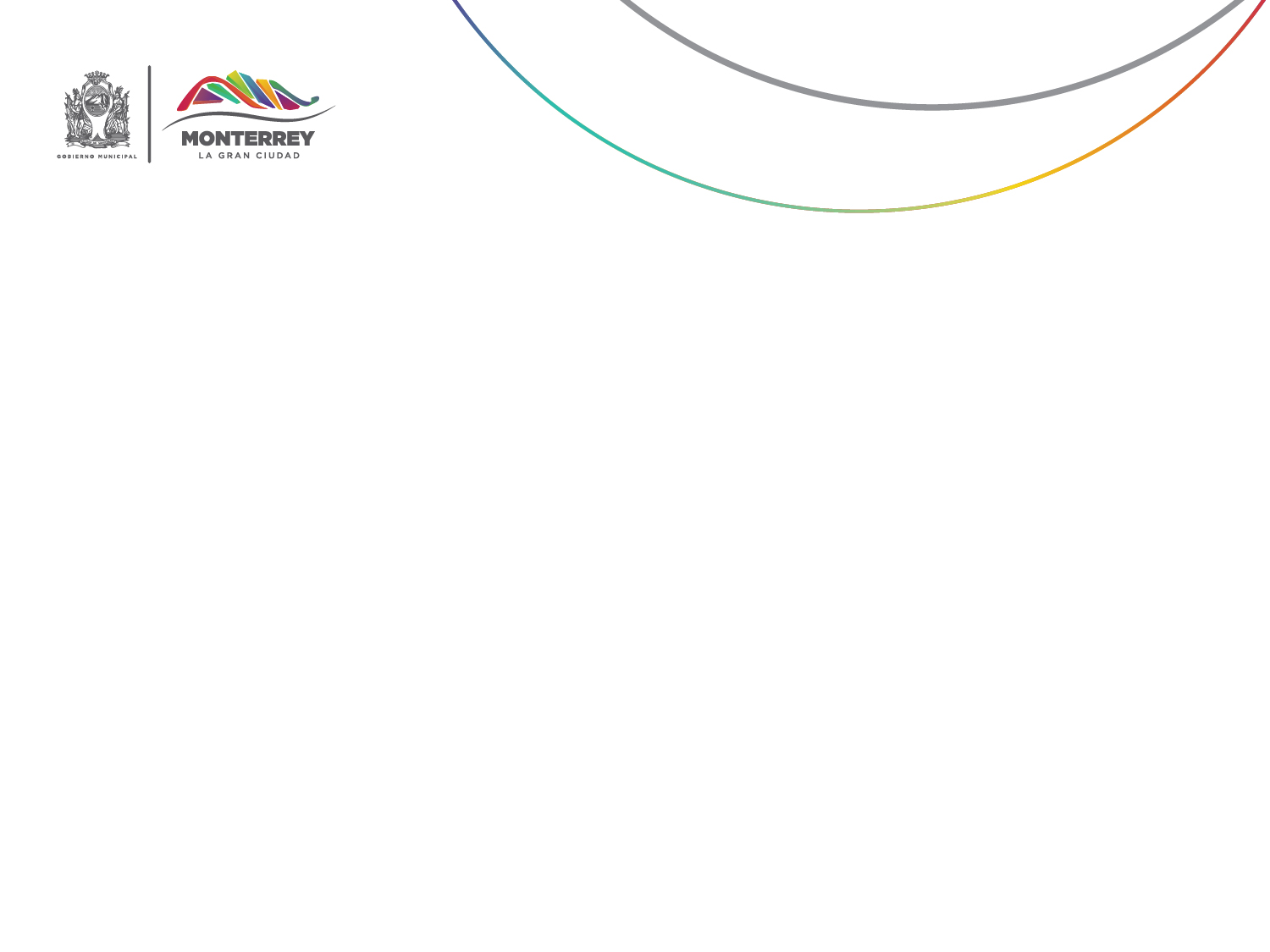 Sistema para el Desarrollo Integral de la Familia
A la Dirección General del Desarrollo Integral de la Familia le competen las siguientes atribuciones y responsabilidades en términos de los artículos 5 al 16 del Reglamento Interior de DIF Monterrey, las cuales se llevan a cabo por las áreas competentes respectivas según se describe a continuación:
Artículo 10.- La subdirección de administración se encargará de llevar el manejo y aplicación de los recursos humanos, económicos y materiales de acuerdo con los procedimientos y normas establecidos, así como el de realizar trámites diversos para que se otorguen los recursos necesarios en la Dirección General.
 
Artículo 11.- La subdirección de asistencia social será la encargada de dar continuidad y vigilar el programa de apoyo a personas en estado de necesidad, con el fin de mejorar su calidad de vida, atendiendo a sus necesidades básicas e integrándolo a la vida productiva. La subdirección realizará las actividades de asistencia social en sus distintos programas, considerando la aplicación de los ordenamientos legales establecidos.
 
Artículo 12.- La subdirección de integración social realizará los programas dirigidos a grupos en riesgo y administrará los centros de desarrollo infantil.
 
Artículo 13.- La subdirección de la mujer y la familia establecerá y realizará programas destinados a la mujer en la que difundirán los temas de equidad de género, igualdad de derechos, superación personal y temas de prevención de la violencia familiar.
 
Artículo 14.- La coordinación de centros cívicos y de desarrollo establecerá y realizará los programas y actividades en los centros cívicos para el desarrollo de la familia.
 
Artículo 15.- Los centros cívicos son los lugares abiertos al público en general donde se impartirán diversos cursos con el fin de fomentar el desarrollo de la sociedad.
 
Artículo 16.- El departamento de atención a personas con discapacidad coordinará y supervisará el desarrollo adecuado de actividades de atención a las personas con discapacidad, asegurando una correcta aplicación de los programas establecidos, así como coordinarse con la Dirección de Atención a Personas con Discapacidad y Adultos Mayores de la Secretaría Ejecutiva.

REGLAMENTO INTERIOR DEL DIF
Artículo 2.- La Dirección General del Desarrollo Integral de la Familia depende directamente del Presidente Municipal, quien también nombrará a la Presidenta de la Dirección, cuyo cargo será honorífico.
Loma Redonda #1500 Colonia Loma Larga     Teléfono: 51 02 86 00